Figure 5.  (A) Cortical surface variability maps in 3D viewed from the right and the left showing variability in the ...
Cereb Cortex, Volume 12, Issue 1, January 2002, Pages 17–26, https://doi.org/10.1093/cercor/12.1.17
The content of this slide may be subject to copyright: please see the slide notes for details.
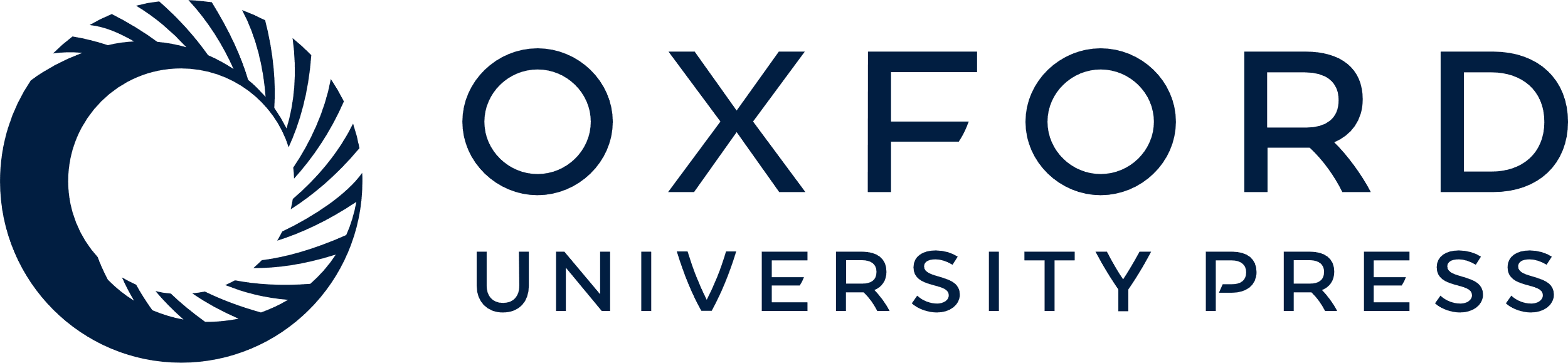 [Speaker Notes: Figure 5.  (A) Cortical surface variability maps in 3D viewed from the right and the left showing variability in the average child (n = 14), the average adolescent (n = 11) and the average young adult (n = 10). The color bar indicates patterns of variability within each group as the root mean square magnitude (in millimeters) of displacement vectors required to map each individual onto the group average surface mesh. Note that this map is representative of residual brain shape variability after affine transformation into ICBM-305 standard space. Higher variability is observed in the postcentral gyrus and posterior temporal regions in all three age groups, with relatively less variability in precentral and anterior temporal gyri. (B) Cortical gray matter proportion/density maps for the average child, adolescent and young adult groups. Gray matter density (the average proportion of voxels within a 15 mm sphere centered at the cortical surface that are tissue segmented as gray matter) is represented in color according to the color bar on the right. Warmer colors are representative of higher gray matter proportions (i.e. upper sphere in Fig. 3) and cooler colors of lower gray matter proportions (i.e. lower sphere in Fig. 3).


Unless provided in the caption above, the following copyright applies to the content of this slide: © Oxford University Press]